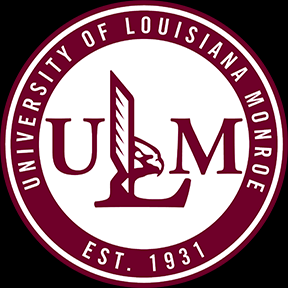 ANNUALENROLLMENT 2018
Benefits
1
Open Enrollment Dates
October 1st, 2017 - Annual Open Enrollment Begins 

November 15th, 2017 - Annual Enrollment Ends

November 22nd, 2017 - Late applications will not be accepted 

January 1st, 2018 - Plan Year Begins
2
Human Resources Contact
Celia Webb - Coordinator of Benefits

Extension – 3429

Email – cwebb@ulm.edu
3
Changes for 2018
Plan Changes
In order to continue offering quality healthcare options to our members, these are the following plan changes that will take effect January 1, 2018:
Out-of-Pocket Maximum increase of $1,000 on Magnolia Local Plus & Magnolia Open Access plans
$50 emergency room copayment increase on Magnolia Local Plus plan
4
Changes for 2018 (Cont.)
Coverage for Dependent Children:
    Changes have been made to the eligibility for dependents                              (Changed)                        (Changed)



     

     

    Eligibility 
Determination




Grandchildren may be covered if the grandchild is unmarried, resides with the
enrollee and is in legal custody of the enrollee. Coverage will continue until age
21. If the grandchild is a full-time student coverage will continue until age 24

Dependents who are unmarried and in court-ordered legal custody/Guardianship
of the enrollee will be covered until age 21. If the dependent is a full-time student,
coverage will continue until age 24
5
Changes for 2018 (Cont.)
Coverage for Dependent Children:
Dependents of Dependents
OGB ceased adding new dependents of dependents as of 1/1/16 (unless other
eligibility requirements were met) 

Also as of 1/1/16, coverage for dependents of dependents on the plan as of 12/31/15
was grandfathered until the parent’s coverage terminates.
Dependents who are incapable of self-sustaining employment by reason of mental or physical impairment

After 1/1/18, coverage for natural or adopted children and stepchildren will be terminated at age 26 regardless of impairment

After 1/1/18, other non-spouse dependents for whom the enrollee has legal custody suffering from a mental or nervous condition rendering the dependent incapable of attending school or holding self-sustaining employment may continue coverage until age 24 (La. R.S. 22:1002)

Impaired dependents of enrollees whose health coverage has been extended prior to 1/1/18 will be allowed to keep their coverage, subject to an annual review of their impairment status
6
Health Plans
Click on Plan for more information 

Magnolia Local Plus HMO

Magnolia Open Access PPO

Vantage Health Plan HMO

Pelican HRA1000

Pelican HSA775
7
Supplemental InsuranceClick on Link for more information
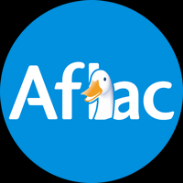 Aflac Disability, Cancer, Life, Accident
Representative: Brett Cloyd  
Phone: (318)322-8430 Fax: (318)322-7475
AlwaysCare Dental 
Phone: (188)872-95433 Ext.5 Fax: (188)884-35872
AlwaysVision 
Phone: (188)872-95433 Ext.5 Fax: (188)884-35872
Central United Life – Manhattan Insurance 
Representative: Gladys Hall 
Phone: (318)322-8591 Fax: (318)855-8211 
Colonial Disability, Life, Cancer  
Representative: Ann Trichel 
Phone: (318)361-4715 Fax: (318)388-1290
Legal Shield/ID Shield Legal and ID Theft
Representative: Willie Jones
Phone: (228) 234-5671 
LOSFA – 529 Saving for College 
Representative: Valerie Boston 
Phone: (225)219-7588 Fax: (225)208-1496
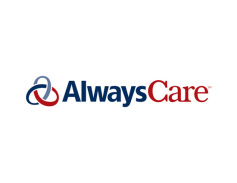 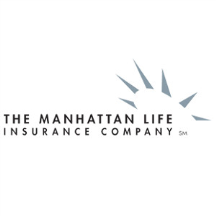 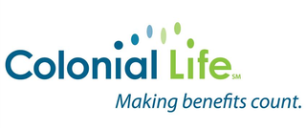 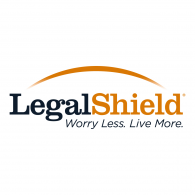 8
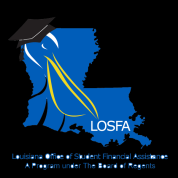 Supplemental Insurance Cont.Click the Link for more information
LifeSecure/Long Term Care
Representative: Wayne M. Van Jr.
Phone: (318)397-2388 Fax: (318)397-9326
New York Life Life  
Representatives: Tom Deal and Ginger Keys 
Phone: (318)361-2455
OGB – Basic Life
Phone: (318) 487-5731
OGB – Supplemental Life 
Phone: (318) 487-5731
OGB – FSA 
Phone: (318) 487-5731
UNUM Disability, Life, Cancer
Representative: Ann Trichel 
Phone: (318)361-4715 Fax: (318)388-1290
Washington National – Conseco Life, Cancer , Disability 
Representative: Dan McGreggor 
Phone: (903)631-3478
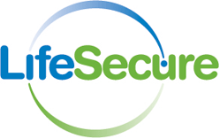 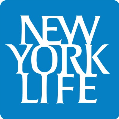 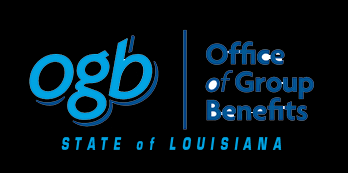 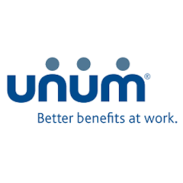 9
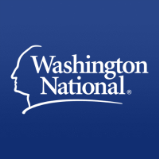 Important Facts for 2018
Active employees will be allowed to enroll through the OGB annual enrollment portal only
Members must print or download their own confirmation page from the web portal.
Members must complete a dependent attestation form if they are covering dependents placed in legal custody/guardianship or grandchildren on their plan *I will send a link to the form when it is available 
Members enrolled in the HSA will need to update their contributions by submitting a GB-79 to Human Resources (see slide #12)
Members enrolled in an FSA MUST elect or re-elect to participate for the 2018 plan year. This can be done in the web portal. New FSA must submit a GB-02 (see slide #12)
10
Reminders
Active employees wishing to change health plans with the same covered dependents as their 2017 plan should use the annual enrollment portal to make their 2018 selection
Active EE that want to add/delete dependents must submit a new GB01 to HR. See slide #12
To add/change/delete a supplemental plan please contact appropriate rep listed on slides #8&9
To enroll using the OGB annual enrollment portal:
Follow the links from the OGB homepage – info.groupbenefits.org – to the annual enrollment portal
Log into the portal by entering your last name, date of birth, the last four digits of your Social Security Number and your zip code
Confirm your contact information
Make plan selection
11
Benefit Forms
GB – 01 Enrollment Change Form

GB – 79  Health Savings Account Enrollment & Payroll Deduction Election/Change Form

Vision Enrollment Form 2018 – Vision Brochure 

Dental Enrollment Form 2018

GB – 02 Flexible Spending Enrollment Form 2018

Insurance Rate Jan. 1st  - Dec. 31st, 2018
12
Office of Group Benefits Employee Meeting ScheduleActive Employees & Non-Medicare Retirees
There are two classroom
style presentations per
day, each lasting about
two hours.

LSU First benefits will not
be discussed at these
meetings. Please contact
LSU for more information
regarding LSU First
annual enrollment
meetings.
*me			

*meeting with an interpreter for
hearing impaired members.
13
Office of Group Benefits Employee Meeting ScheduleRetirees with Medicare
There are two classroom
style presentations per
day, each lasting about
two hours.

LSU First benefits will not
be discussed at these
meetings. Please contact
LSU for more information
regarding LSU First
annual enrollment
meetings.
*me			

*meeting with an interpreter for
hearing impaired members.
14